Université de Bejaia
Cours 
introduction à la démographie 


m. Boufedda  elamin
Introduction à la démographie
Définitions 
Pyramide des âges
Diagramme de lexis 
Natalité, fécondité
Mortalité
Perspectives
Transition démographique 
Sources de données en démographie
Cours 1
Définitions (voir le cours )
LA STRUCTURE par age et sexe
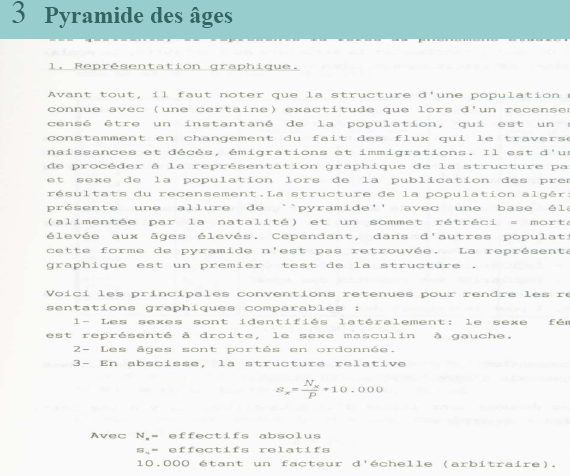 Double histogramme donnant une représentation de la population par sexe et par âge.

Les effectifs de population sont représentés par des surfaces sur la base  :
 - de deux échelles en abscisse, portées par des demi-axes, ou sont repérés respectivement les effectifs masculins et féminins par intervalles d’age d’une étendue déterminée pour une pyramide donnée
d’une échelle en ordonnée ou sont repérés les âges

Roland Pressat, Dictionnaire de démographie

On peut ajouter : les femmes sont représentées à droite ; les hommes à  gauche
Les pyramides permettent de suivre les évolutions démographiques, Suisse
Population entrée en 2002,Québec2002 ،
Répartition de la population mondiale par âge
Pyramides de population par âge et par sexe, 2005 
En millions
Régions plus avancées
Régions moins avancées
80+
75-79
70-74
65-69
60-64
55-59
50-54
45-49
40-44
35-39
30-34
25-29
20-24
17-19
10-16
5-9
0-4
Femmes
Femmes
Hommes
Source : Nations Unies, Perspectives de la population dans le monde, Edition 2002 (scénario moyen), 2003.
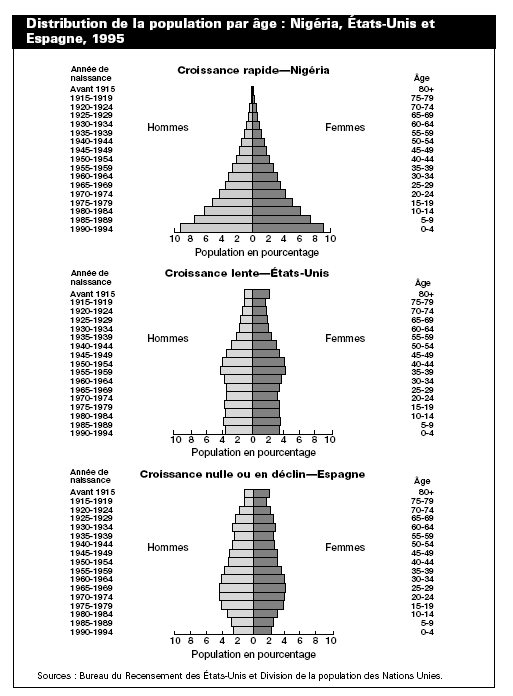 rapport de masculinité
Nombre d’hommes pour 100 femmes dans une population.

On le calcule aussi par âge : à la naissance, ce rapport est autour de 105 (105 naissances masculines pour 100 naissances féminines)

Ce rapport varie en fonction de la mortalité et des migrations : aux grands âges, il y a plus de femmes que d’hommes, en général
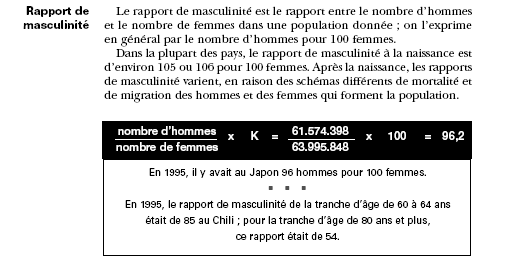 repartition de la population mondiale
Les répartitions par sexe et par âge montrent que les pays moins avancés ont des populations beaucoup  plus jeunes que les pays développés.
Environ un tiers de la population des pays moins avancés est âgée de moins de 15 ans. Dans de nombreux pays d’Afrique sub-saharienne, cette proportion passe à presque la moitié de la population. Par contre, moins de un cinquième de la population des pays plus développés a moins de 15 ans.
Le taux de masculinité
Rapport de masculinité  : le nombre d’'hommes divisé par le nombre de femmes
Taux de masculinité : nombre d’hommes  divisé par population totale
(105  garçons pour 100 filles à la naissance)
S’équilibre, puis supériorité féminine
Le RM à la naissance en Chine et en Corée depuis 1980
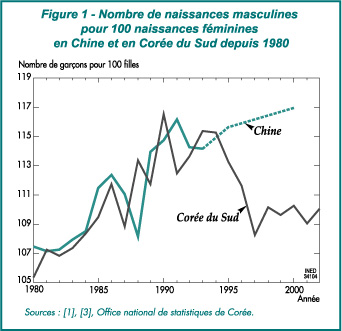 rapport de dependence
Les dépendants sont constitués des moins de 15 ans et des plus de 65 ans, la population en âge d’activité des 15-64 ans

Le rapport de dépendance représente le ratio des dépendants aux personnes d’âge actif
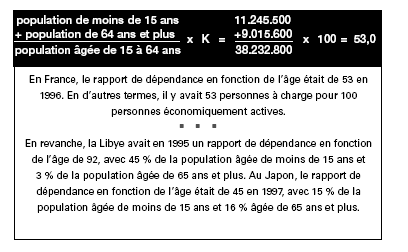 Age median
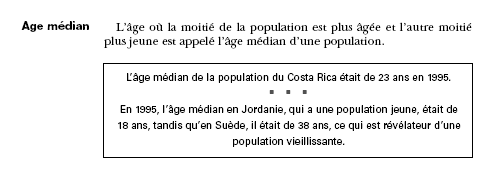 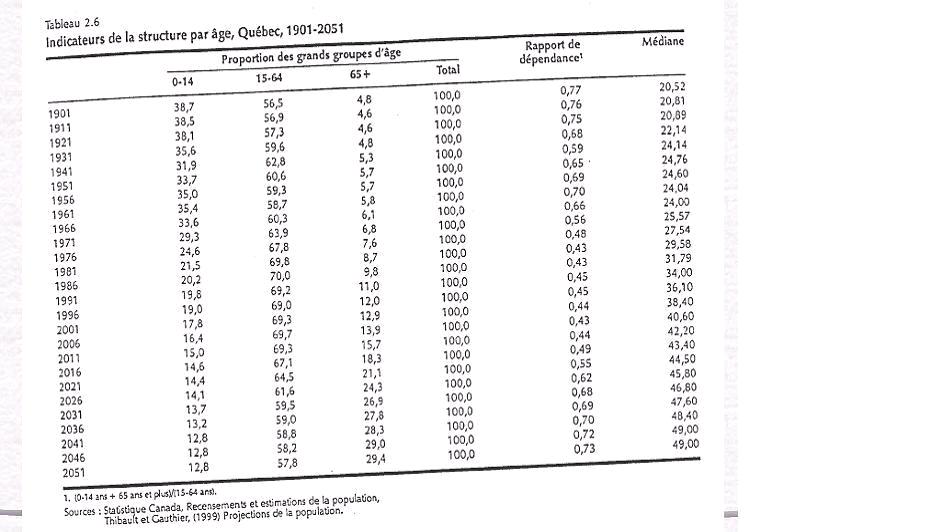 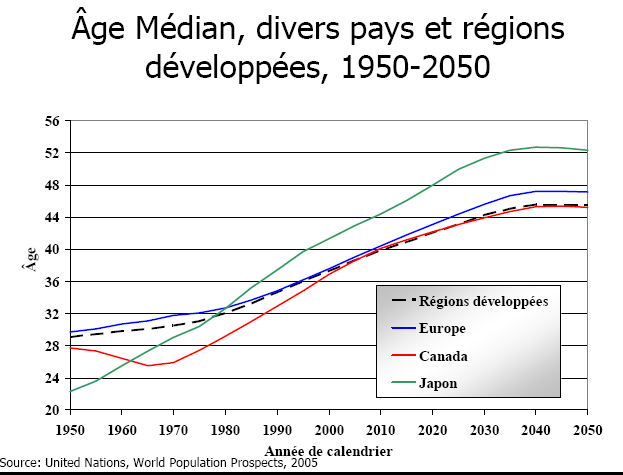 Le diagramme de Lexis
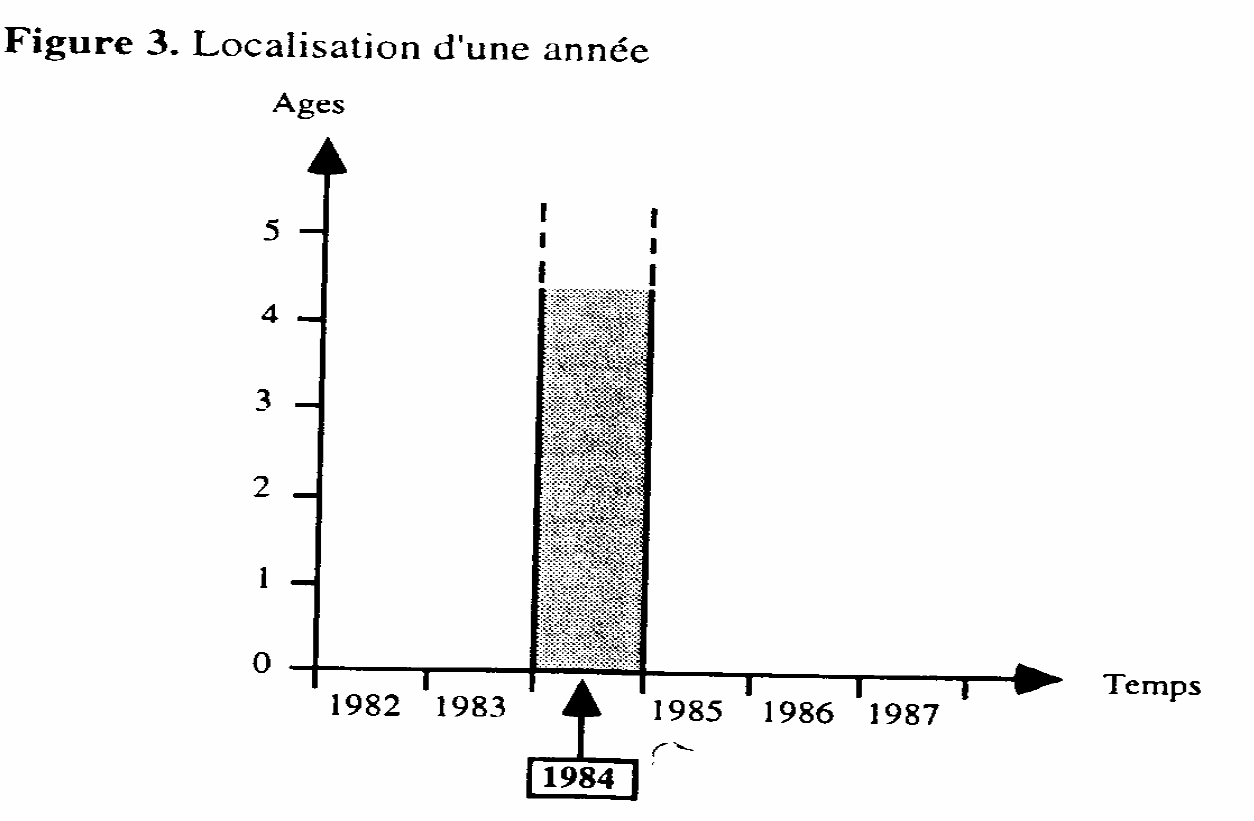 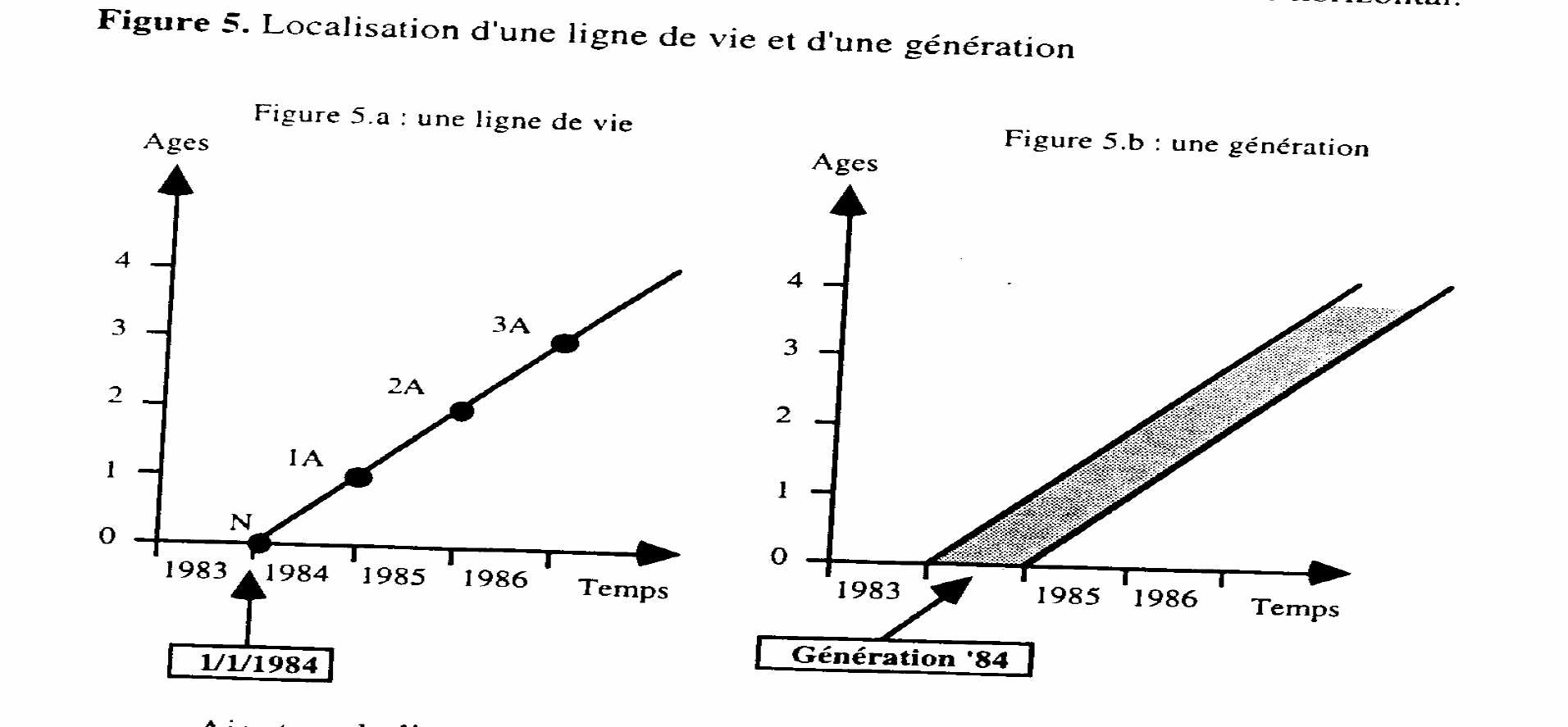 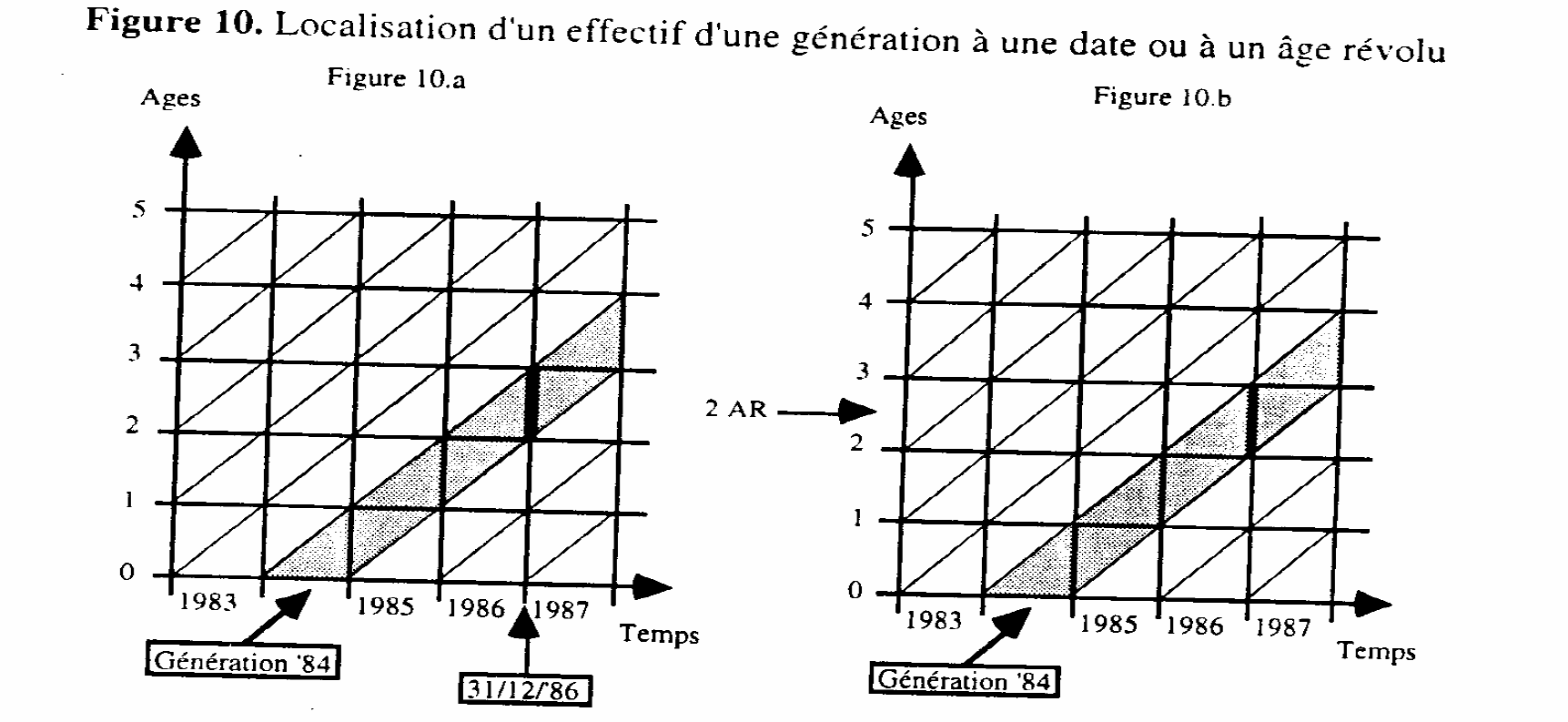 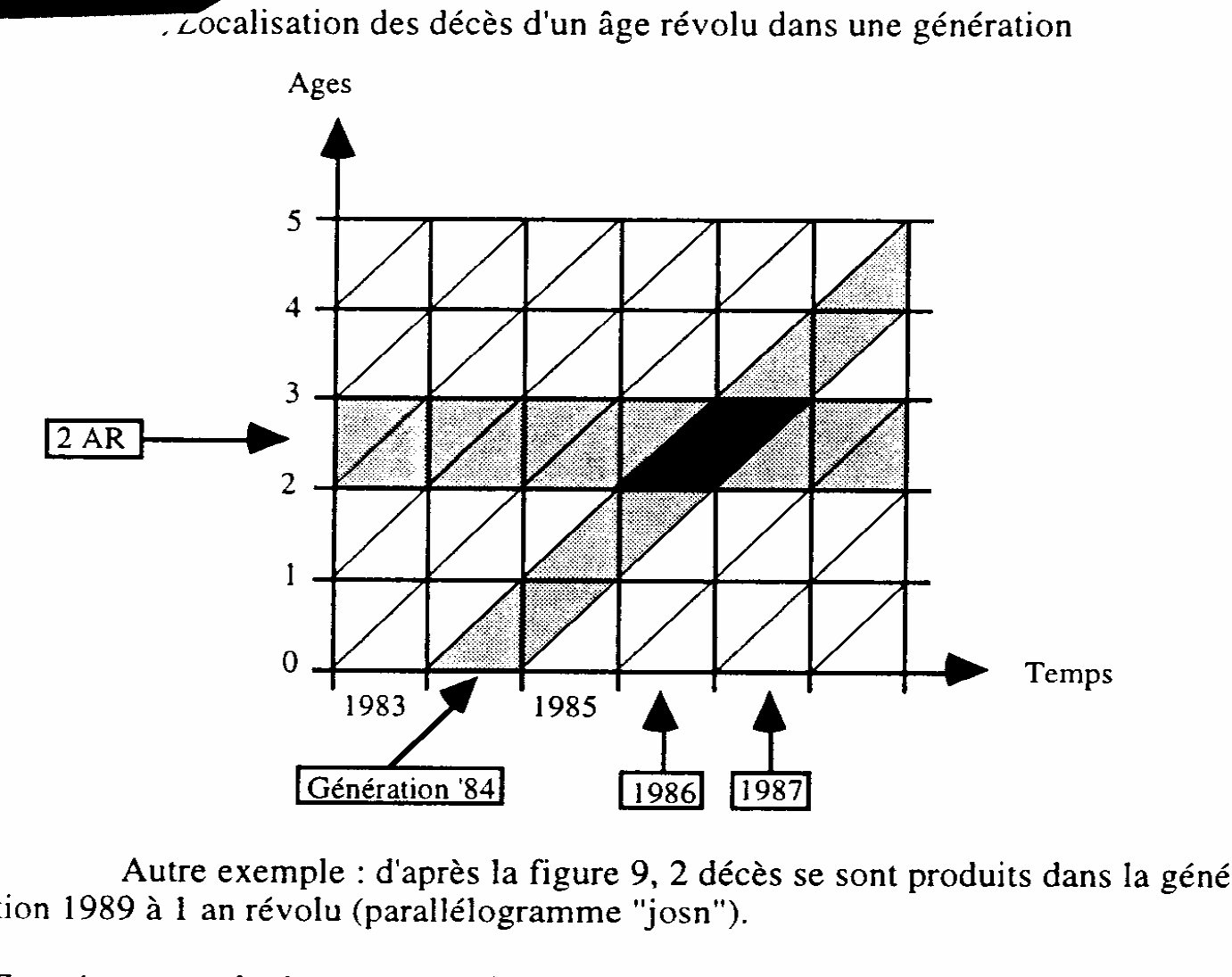 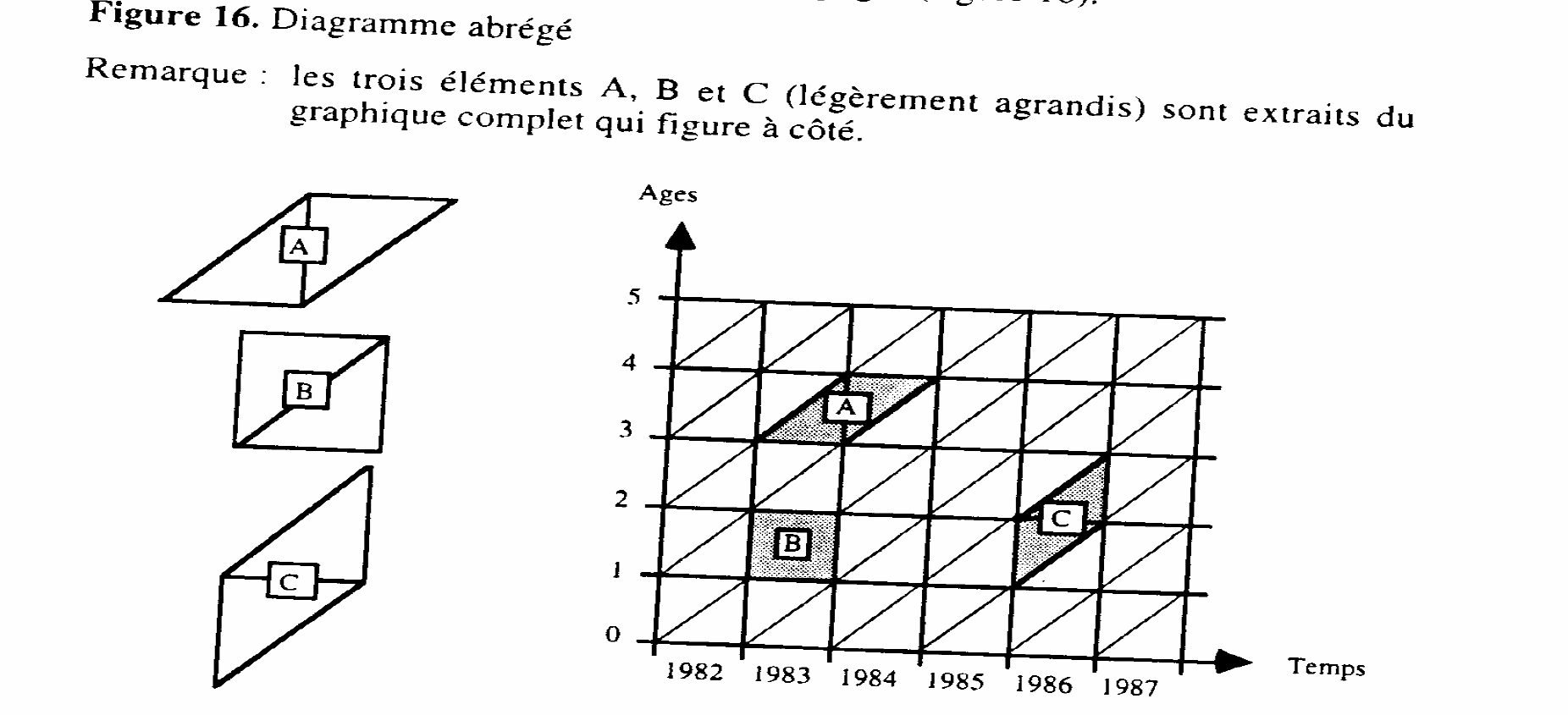 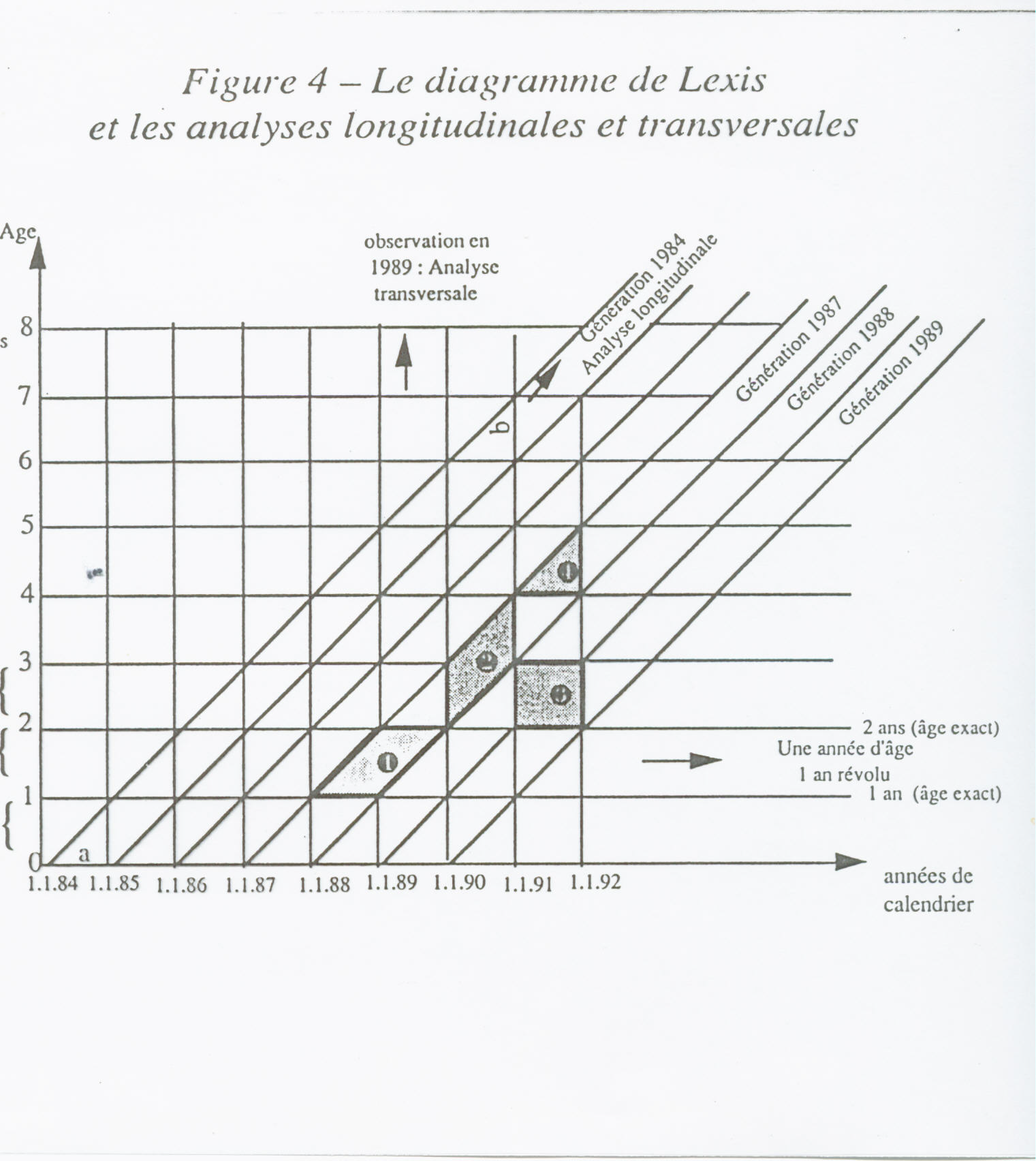 La fecondite,  la natalite
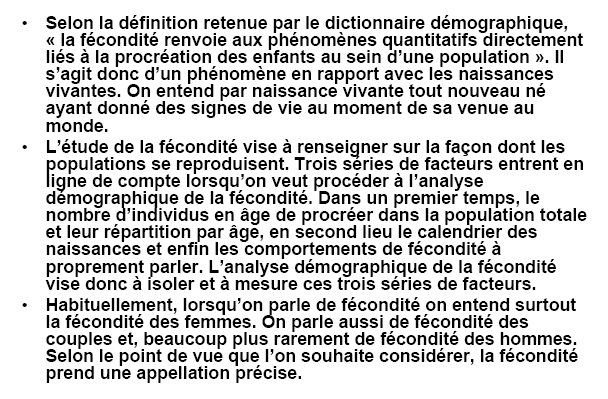 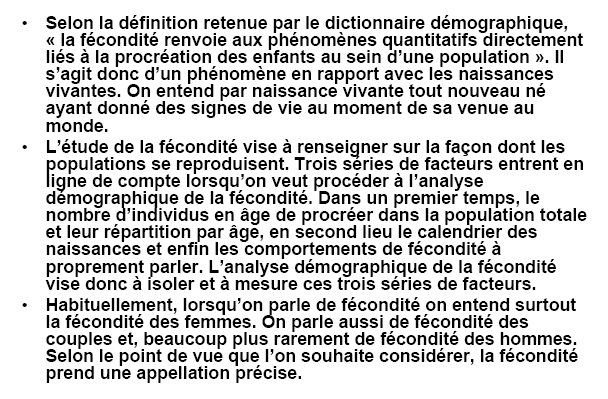 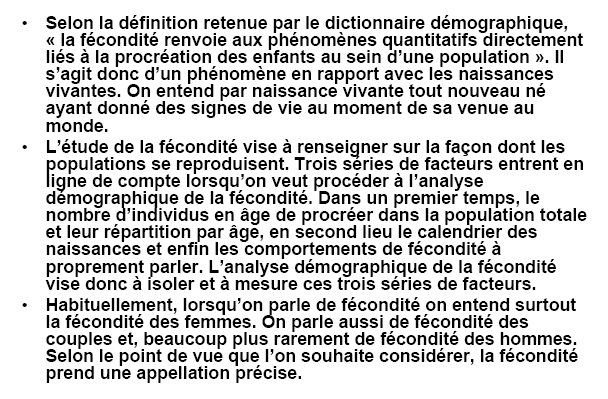 Autres definitions
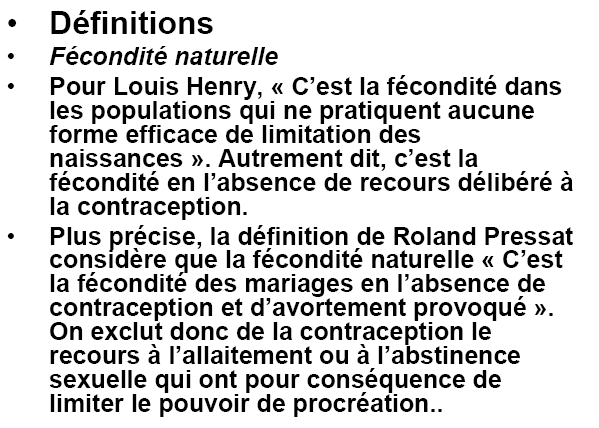 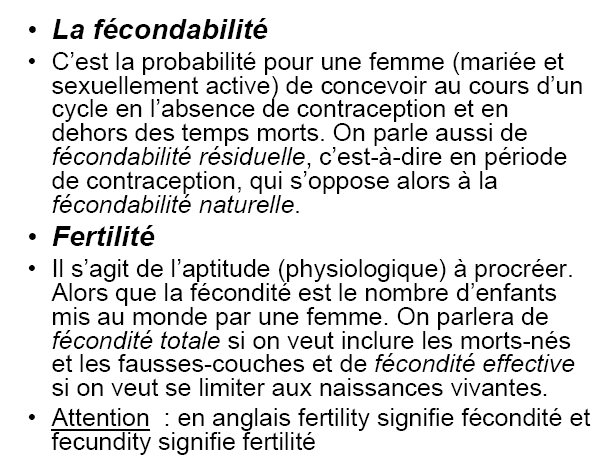 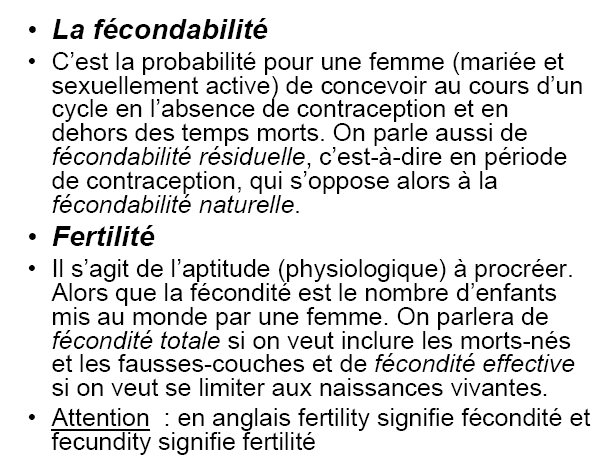 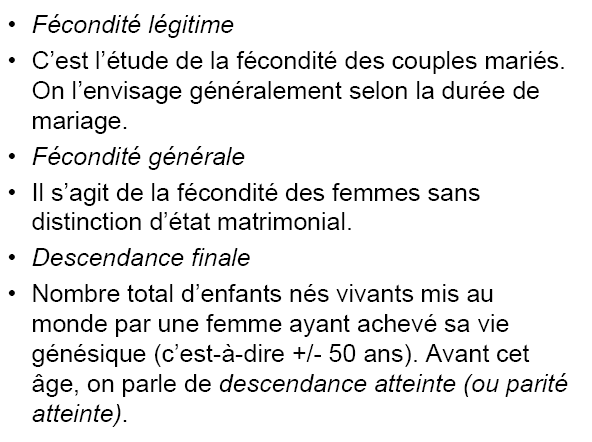 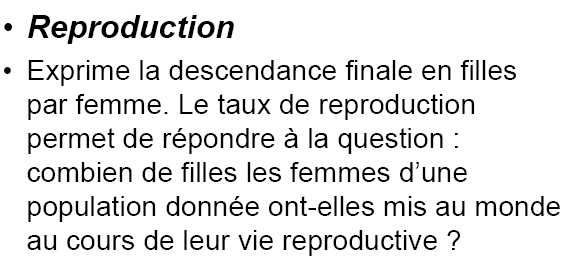 Taux brut de  natalite
C’est le nombre de naissances vivantes pour 1000 habitants (des deux sexes) durant une année
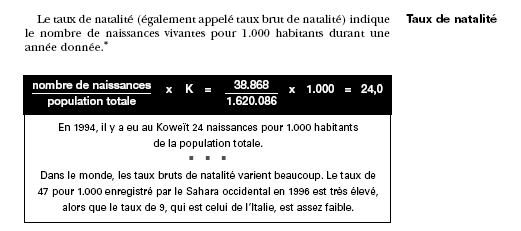 Taux  de  fecondite par age
En rapportant le nombre de naissances au cours d’une année nées à des femmes d’un âge donné à  l’ensemble des femmes de cet âge, on obtient un taux de fécondité par âge
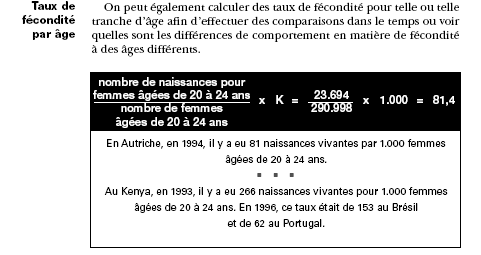 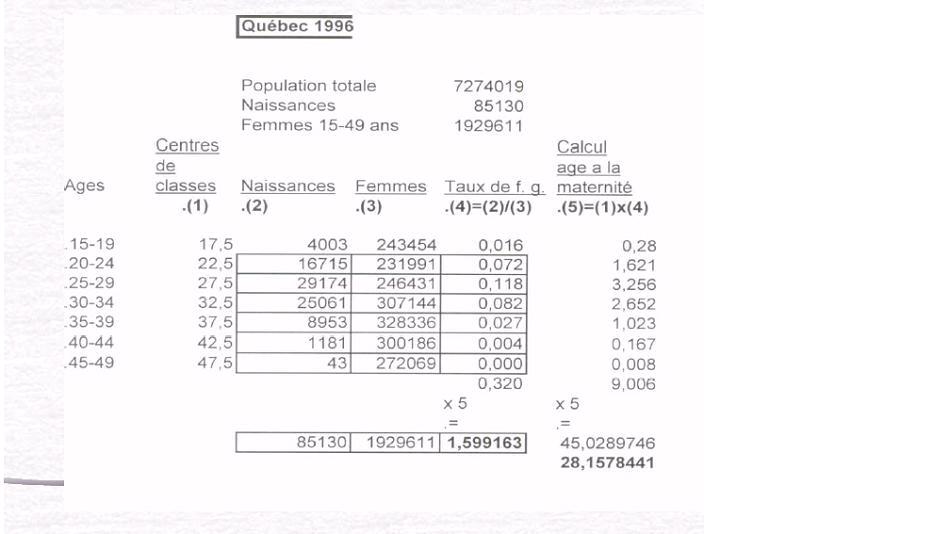 La  mortalité
Taux brut de  mortalite
C’est le nombre de décès pour 1000 habitants (des deux sexes) durant une année
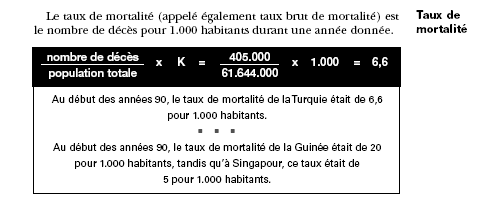 TAUX DE MORTALITE PAR AGE
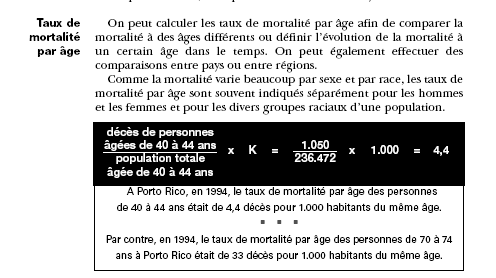 TAUX DE MORTALITE INFANTILE
C’est le nombre de décès d’enfants de moins d’un an rapporté aux naissances, durant une année
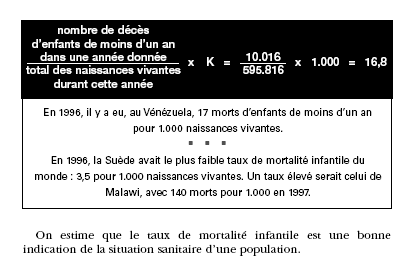 ESPERANCE DE VIE
L’espérance de vie à la naissance est le nombre moyen d’années que peut espérer vivre un individu si les conditions de mortalité ne changent pas par rapport à celles qui prévalaient l’année de sa naissance. En réalité les conditions de mortalité changent et cet indice n’a de sens que pour voir l’évolution du phénomène.

On calcule aussi des espérances de vie à différents âges
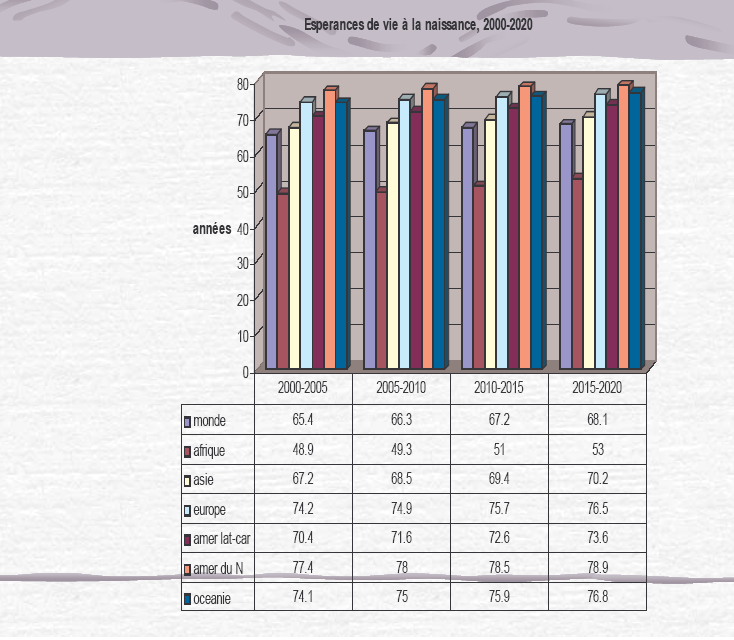 Accroissement  naturel
On appelle accroissement naturel (généralement au cours d’une année, l’excédent (ou le déficit) des naissances sur les décès au sein d’une population
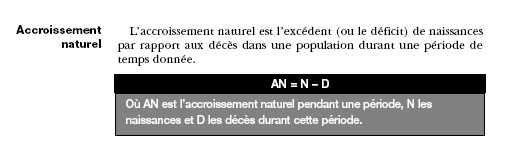 Taux d’accroissement naturel
Le taux d’accroissement naturel d’une population : l’accroissement naturel rapporté à la population totale (des deux sexes)
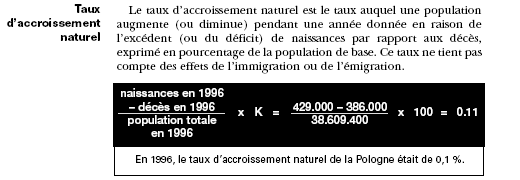 Taux de croissance
Le taux de croissance d’une population entre deux dates exprime l’augmentation (ou la diminution) des effectifs de cette population en raison des naissances, des décès, des émigrations et des immigrations, rapportée  à la population de base
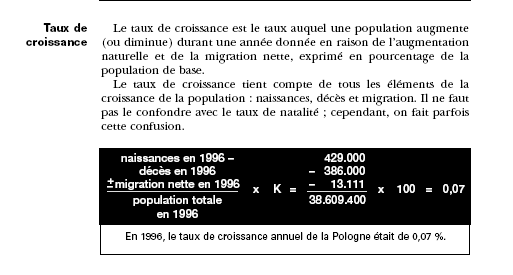 Le taux de croissance est égal a la somme du taux d’accroissement naturel et du taux de migration nette
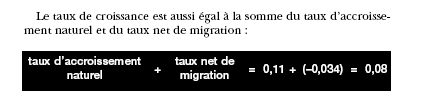 Temps de doublement
Avec un taux de croissance de 1% par an, une population double tous les 70 ans, avec 2% tous les 35 ans, avec 3% tous les 23 ans. 

Une manière rapide de calculer le temps de doublement d’une population est donc de diviser 70 ans par le taux de croissance (en %)
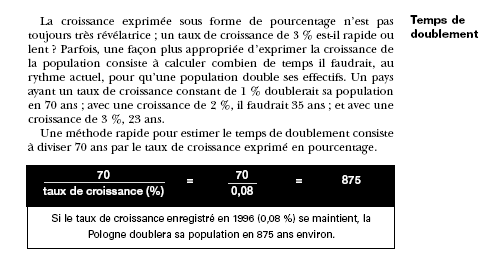 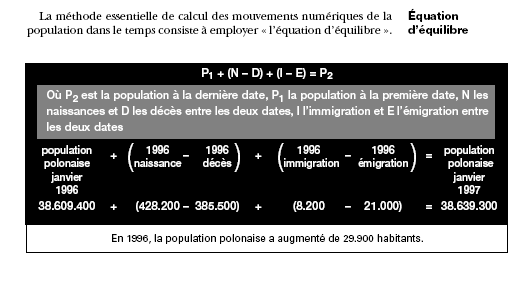 Les perspectives
Definitions
Une perspective démographique est un scénario d'évolution des populations futures en effectifs et en composition basé sur des hypothèses concernant la fécondité, la mortalité et les migrations.

Projections : une fois choisies les hypothèses, c’est  la réalisation concrète des calculs par bonds d’un an, de 5 ans…

Prospective : Prolonger des tendances pour voir le futur et pour changer notre comportement maintenant si on ne veut pas de ce futur

Extrapolation : prolonger la croissance (la décroissance) des effectifs de population
Sans faire d’hypothèse d’évolution de la fécondité, de la mortalité et des migrations
Les prévisions, comme leur nom l’indique, ont une visée prédictive : elles cherchent  à établir avec une certaine confiance ce qui se produira dans le futur.

Hypothèses probables + futur proche…une prévision démographique est une « perspective démographique qui, en raison du choix des hypothèses, est présentée comme ayant une valeur prédictive » (Pressat, 1979, p. 172).

On appellera prévision une perspective tendancielle à court terme des observations récentes (Wattelar, 1980).

Une projection démographique par contre est une « perspective démographique où l’idée de prévision est généralement absente » (Pressat, 1979, p. 173).
La transition démographique
Définition
La transition démographique est le processus historique par lequel une population passe d'un régime démographique caractérisé par un taux de mortalité et un taux de natalité élevés à un nouveau régime caractérisé par un taux de mortalité puis un taux de natalité faibles. Ce type d'évolution a été observé dans les pays d'Europe occidentale à partir de la fin du xviiie siècle, puis dans l'ensemble des autres pays au cours des trois siècles suivants, en liaison avec leur développement socio-économique. 
Les premiers démographes qui ont travaillé sur cette évolution des populations des pays européens et nord-américains sont notamment en France Adolphe Landry, auteur de La Révolution démographique (1934) et sa collègue Louise Duroy, puis Frank W. Notestein (en) aux États-Unis qui a formalisé la théorie de la « transition démographique » en 1945.
Les phases de la transition
Régime démographique traditionnel (pré-transition)
La situation ancienne (ou traditionnelle) est une situation d'équilibre, caractérisée par un fort taux de natalité et un fort taux de mortalité, dont la différence est un taux de variation naturelle proche de zéro en moyenne. Cette phase est ponctuée de nombreux pics de mortalité dus à des guerres, des épidémies ou encore des famines. Le fort taux de natalité compense à la fois ces pics de mortalité et les forts taux de mortalité infantile et générale. La majorité des pays pauvres était dans ce cas jusqu'au début du vingtième siècle.
Première phase de transition et baisse de la mortalité (transition amorcée)

Le taux de mortalité chute fortement (amélioration de l'alimentation, de l'hygiène et de la santé, des transports, révolution industrielle dans le cas de nombreux pays, etc.) et structurellement, tandis que le taux de natalité reste fort, voire augmente. Le taux d'accroissement naturel de la population, différence entre le taux de natalité et le taux de mortalité, exprimé en pour mille ou en pour cent, devient de plus en plus élevé.
Seconde phase de transition et baisse de la fécondité (transition avancée)
Le taux de mortalité continue à baisser mais plus lentement. En conséquence, le nombre de naissances correspondant au remplacement des générations devient plus faible. En liaison avec les progrès de l'éducation, le changement des mentalités et des structures socio-économiques, le taux de natalité se met alors à décroître. Le maximum du taux d'accroissement naturel est atteint au début de cette deuxième phase. Puis le taux de natalité baisse plus fortement, ce qui implique une décélération du rythme d'accroissement de la population.
Régime démographique moderne (post-transition)
On observe dans cette phase des taux de natalité et taux de mortalité faibles. La mortalité est à peu près égale d'une année à l'autre et la régulation de la population se fait désormais par la natalité qui connaît des fluctuations (pendant le régime traditionnel c'était la mortalité qui avait ce rôle régulateur).
Schéma de la transition démographique
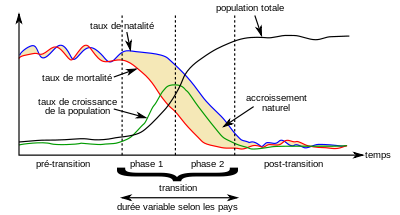 Sources de données en démographie
Comme toute autre science sociale, la démographie se nourrit d’informations de base sur les sociétés humaines. Ce réservoir de matières premières est plus ou moins important selon les pays. Certains pays, notamment en Europe, disposent de données abondantes et de grande qualité, qui remontent parfois à plusieurs siècles. D’autres, comme en Afrique, n’ont réalisé que peu de recensements et dont la qualité demeure fragile. L’ancienneté du système statistique, la régularité des opérations de collecte et le caractère objectif des informations recueillies garantissent la précision des réponses et la sûreté des résultats obtenus.On peut distinguer quatre sources d’informations de base :les recensements de la population ;les statistiques d’état civil ;les enquêtes démographiques par sondage ;les registres de population.